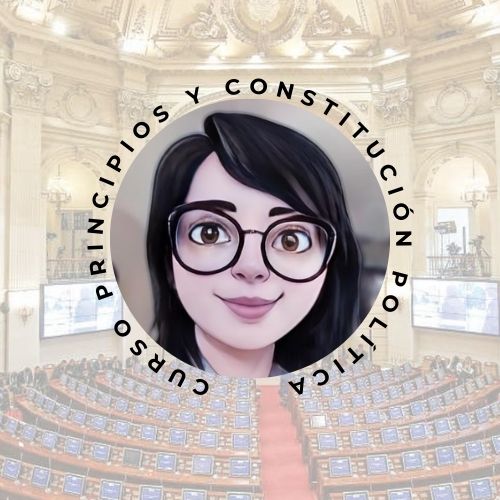 Curso Principios  y  Constitución Política
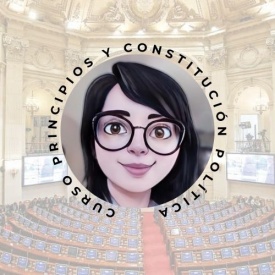 Principios y Constitución Política
Misión

   El curso busca cimentar en los niños y jóvenes conocimientos reales y prácticos de la Constitución Política en su estructura y contenido a través de los principios  bíblicos; permitiéndoles adquirir herramientas y conocimientos efectivos para el excelente desarrollo en su vida,  profesión, oficio y labor en la Nación para la Gloria y honra de Dios.
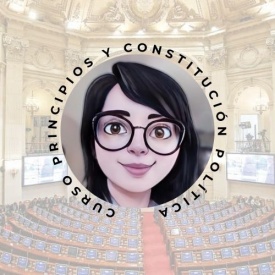 Principios y Constitución Política
Visión

   El curso busca forjar las nuevas generaciones de gobernantes, juristas, académicos, empresarios, comunicadores y demás profesiones, oficios o labores íntegros con amor a Dios y su palabra potenciando sus dones y talentos para ser los ciudadanos que enaltezcan el nombre de Dios.
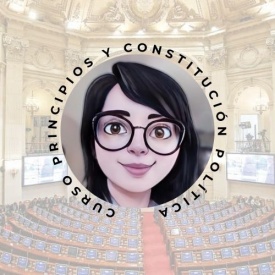 Principios y Constitución Política
Modalidad y duración del curso

  El curso se dictará online 
  El curso tiene (4) cuatro módulos y cada módulo esta integrado    por   (4) clases.
 Una clase por semana

Horarios 

Martes       de 7 a 9 am para niños de 7 a 11 años
Miércoles  de 7 a 9 am para niños de 12 a 14
Sábados    de 7 a 9 am para jóvenes de 15 a 18 años
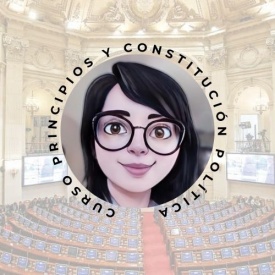 Principios y Constitución Política
Costos
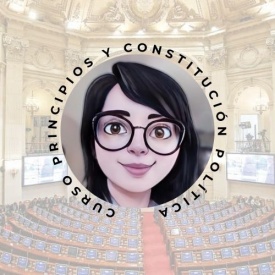 Principios y Constitución Política
Ventajas de tomar el curso

a. Los niños y jóvenes estudiarán la Constitución a  la luz de la palabra lo que les permitirá tomar buenas decisiones en el futuro
b. Los niños y jóvenes defenderán su fe con las normas jurídicas a la luz de los principios bíblicos
c. Los niños y jóvenes aprenderán a razonar y  tener pensamiento crítico bíblico
d. Los niños y jóvenes tendrán herramientas de aprendizaje formativo y práctico basado en principios jurídico cristianos para responder a un mundo ideologizado
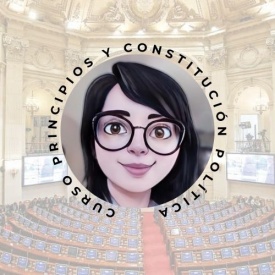 Principios y Constitución Política
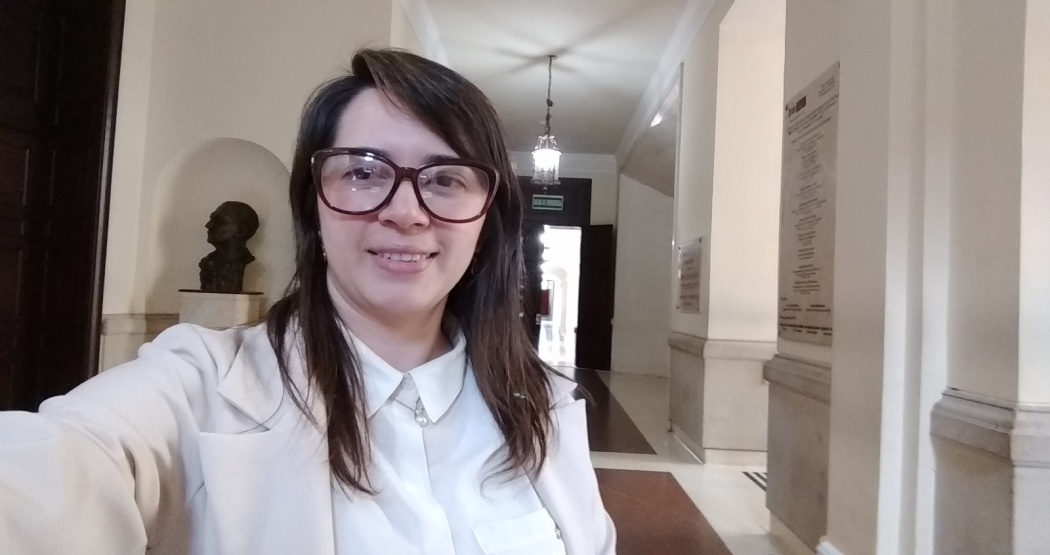 Perfil
El curso es dictado por la  fundadora del programa la abogada cristiana Dra. Karla V. Enriquez W. 
Abogada de la Universidad del Rosario ex asesora del Congreso de la República y ex candidata a la Cámara de Representantes. Académica con amplia experiencia en el derecho Constitucional y Derechos Humanos con publicaciones académicas y experiencia en litigio.  
Autora de varias acciones hito en Colombia y en el exterior en defensa de los derechos.
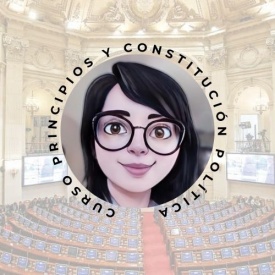 Principios y Constitución Política
Proceso de inscripción para familias Hommik

Pasos a seguir.

Paso 1. inscríbete en el formulario https://forms.gle/KPCFa3PX24kWoHiY9 y a vuelta de correo o llamada te informaremos los pasos a seguir y el sistema de pago.

Paso 2.  Envía  soporte de pago para formalizar 

Nota: Los pagos son flexibles; pueden pagar el día de la clase, por módulo o el curso total.  Cualquier inquietud puedes escribir al correo principiosycontitución@gmail.com